Työkierto Lounais-Suomen kirjastoissa
Infotilaisuus 1.2.2023

Anne Heino & Laura Tyysteri
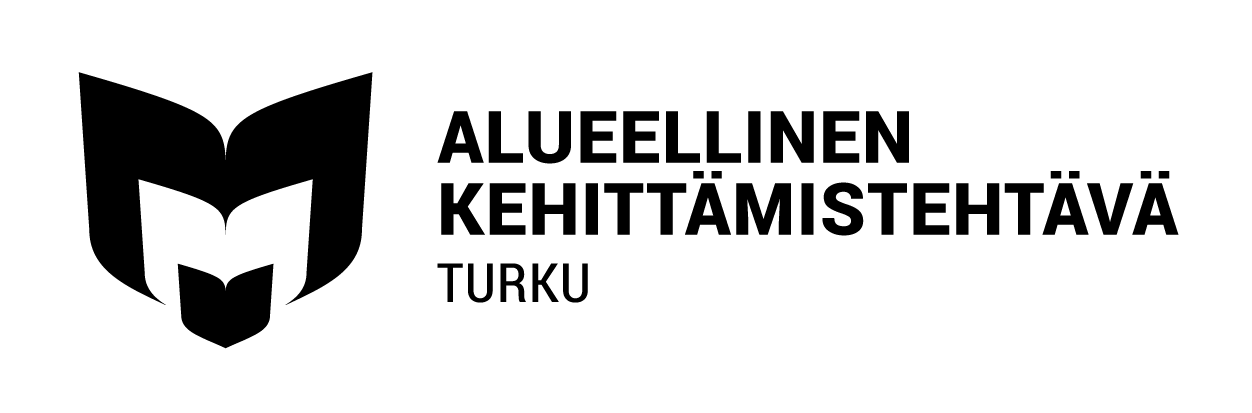 Työkierto tarjoaa
Mahdollisuuden tutustua toiseen kirjastoon ja erilaiseen tapaan tehdä kirjastotyötä
Verkostoitumista
Uusia ideoita
Uusia ihmisiä
Matkailu avartaa
Mahdollisuus kielikylpyyn
Työkierron toteutus
1-2 viikkoa töissä toisen kunnan kirjastossa 
Lähtijä pyytää luvan omalta esihenkilöltä
Sovitaan Turun AKEn kanssa: ake-kirjasto@turku.fi
Lähtijän kirjasto maksaa lähtijälle normaalisti palkan
AKE Turku maksaa matkat ja mahdolliset majoituskulut (Huom! Lähtijä ottaa talteen kuitit kaikista!)
Vastaanottava kirjasto perehdyttää ja ottaa mukaan kirjaston arkeen
Vaihdon jälkeen vaihtaja antaa palautetta AKElle ja kohdekirjastolle
Vaihdon jälkeen vaihtaja kertoo kotikirjastossaan vaihtokokemuksia
Turun AKE
Neuvoo henkilökohtaisesti jokaista vaihtoon lähtevää
Auttaa vastaanottavia ja lähettäviä kirjastoja kaikissa vaihtoon liittyvissä asioissa
Tarjoaa valmiin sopimuspohjan vaihtojen sopimiseen 
Korvaa vaihdossa olleen matkakulut sekä mahdollisesti myös majoituskulut vaihtojakson jälkeen. Kustannusten korvaamisesta sovitaan aina erikseen ennen vaihtoa. (OKM rahoituspäätös tulee helmikuussa!)
Julkiset kulkuneuvot mahdollisuuksien mukaan; jos ei mahdollista, voidaan korvata myös oman auton käyttö
Kohtuulliset majoituskustannukset
Kerää palautteen ja tiedottaa työkierrosta
Vaihtoon lähtevän työntekijän tehtävät
Ottaa yhteyttä AKE-kirjastoon (sähköpostilla ake-kirjasto@turku.fi; sen jälkeen sovitaan Teams-tapaaminen, jossa keskustellaan tarkemmin) ja kertoa toivotun vaihtokirjaston nimi, ajatukset aikataulusta sekä erityisesti itseä kiinnostavat kirjastotyön osa-alueet
Sopia vaihtoon liittyvistä asioista oman esihenkilön kanssa omalla työpaikalla
Varata omat matkat ja mahdolliset majoitukset
Antaa AKElle ja vastaanottavalle kirjastolle palautetta vaihtojaksosta kirjallisesti palautelomakkeella vaihdon jälkeen
Kertoa omassa kirjastossa kokemuksistaan
Toimittaa AKElle matkalaskulomakkeet ja kuitit
Lähettävän kirjaston tehtävät
Huolehtia vaihtoon lähtevän työntekijän työtehtävien järjestelyistä hänen poissa ollessaan. 
Myöntää vaihtoon lähtevälle palkallinen työloma (tai vastaava) kunnan omien käytäntöjen mukaan sekä vastata vaihtoon lähtijän palkanmaksusta normaaliin tapaan myös vaihdon ajan
Vastaanottavan kirjaston tehtävät
Nimetä vaihdosta vastaava yhteyshenkilö tai -henkilöt
Suunnitella vaihtoon tulevalle etukäteen kirjallinen vaihto-ohjelma (vapaamuotoinen, voi olla esim. lukujärjestyksenä), jonka jokaisella osalla on nimetty vastuuhenkilö. Ohjelma laaditaan aina henkilökohtaisesti tulijan kiinnostusten ja vastaanottavan kirjaston tarjonnan ja resurssien mukaan.
Kysymyksiä ja keskusteluja
Mikä jäi mietityttämään?
Kiinnostaako vaihto, mutta et tiedä, mihin menisit? AKE auttaa vaihtopaikan löytämisessä!
Vaihtopaikkaa voi miettiä extran kirjastoesittelyjen avulla: https://ls-kirjastot.fi/alueen-kirjastot/
Kaikkiin kysymyksiin vastataan spostissa AKE-kirjasto@turku.fi